SCHOOL IMPROVEMENT FORUM
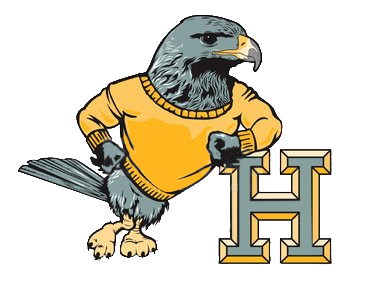 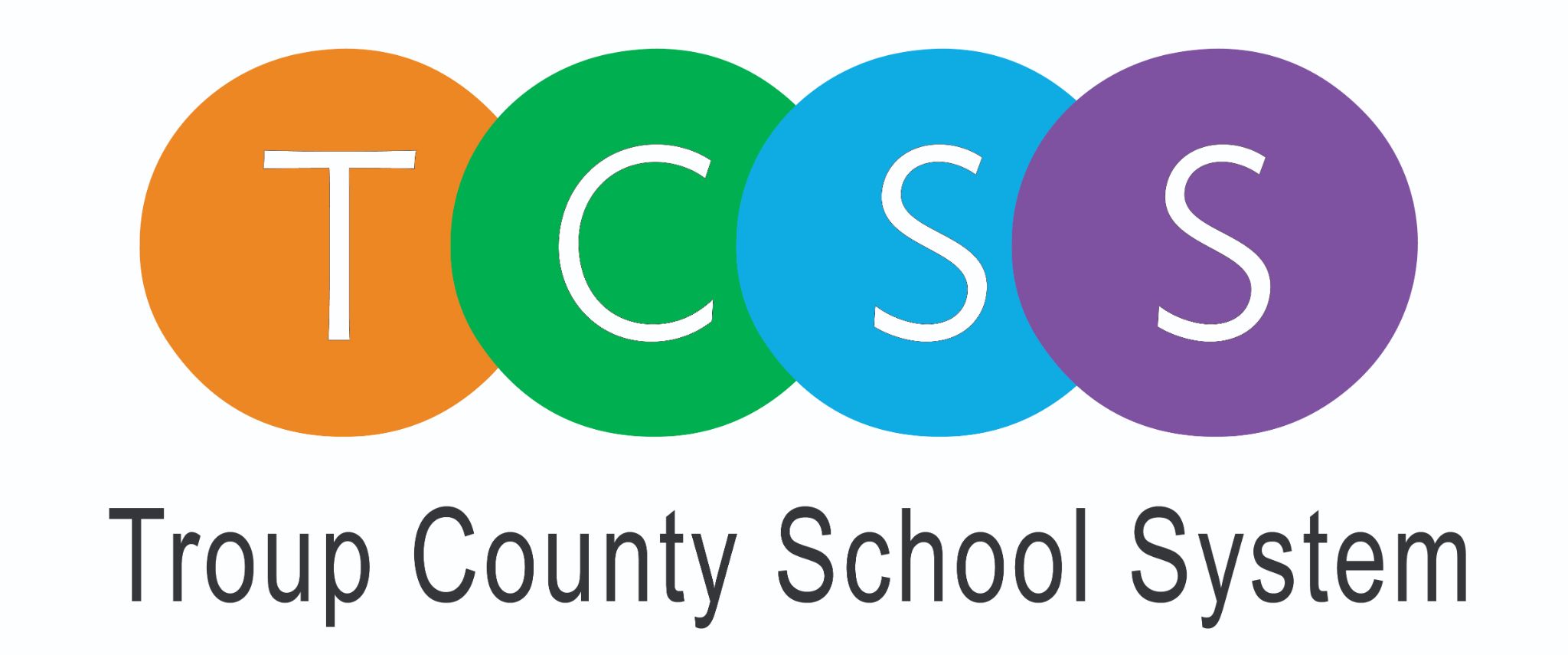 Hollis Hand Elementary
April 2021
Introduction
Seeking your input regarding the School Improvement Plan, Title 1 Budget, and Parental Involvement Policy, and How Schools Can Serve Families
We value your opinion and hope to get some good feedback we can use for next year in each of the areas mentioned.  Please feel free to take notes during this presentation as there will be a survey at the end.
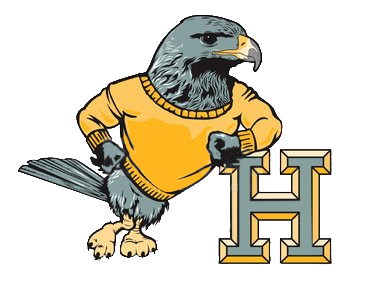 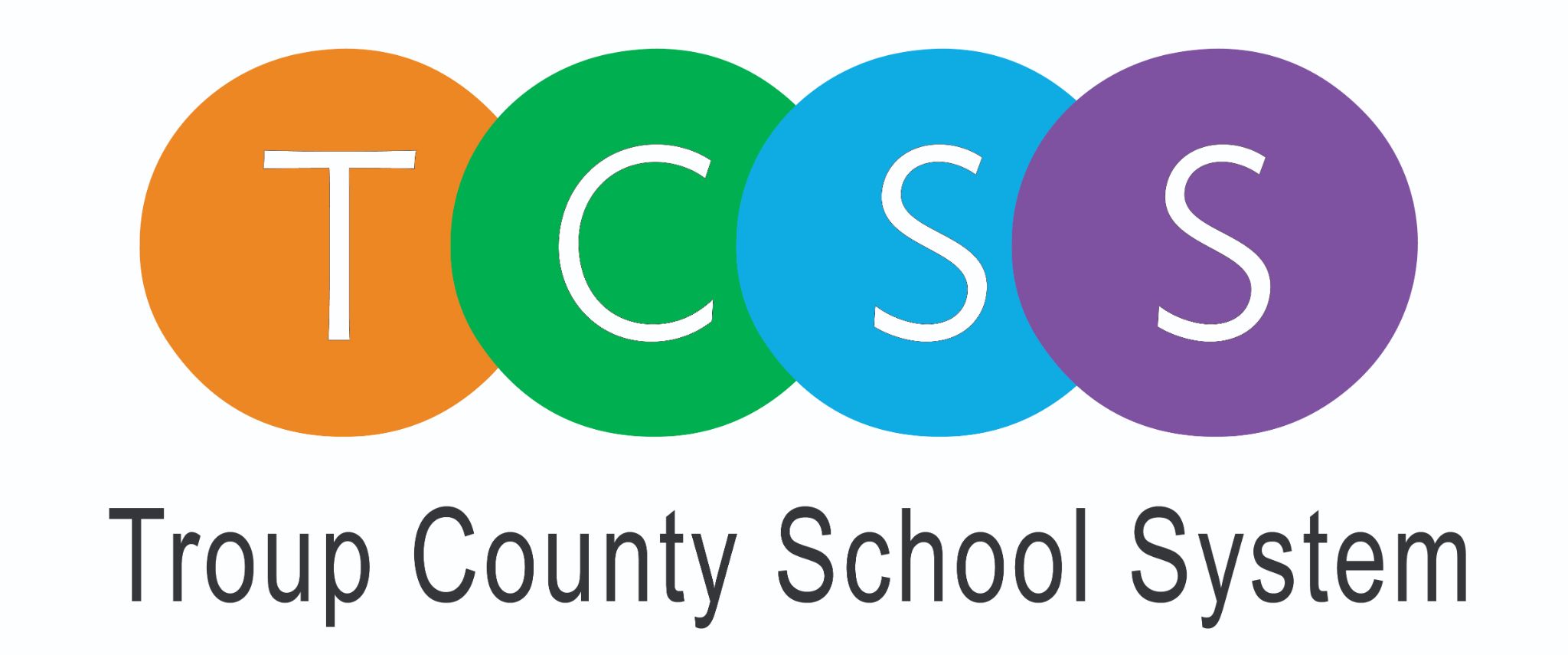 TCSS DISTRICT PRIORITIES
Improve Instructional and Curricular Coherence
Expand and Enhance Pathways
Expand Dual Enrollment, Articulated Credit Offerings, Work-based Learning Opportunities, and Blended Learning
Enhance Equitable Opportunities
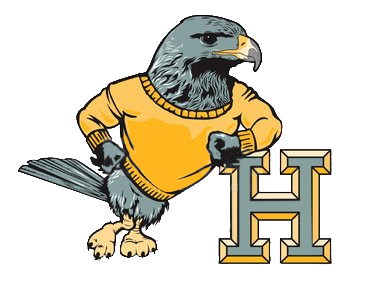 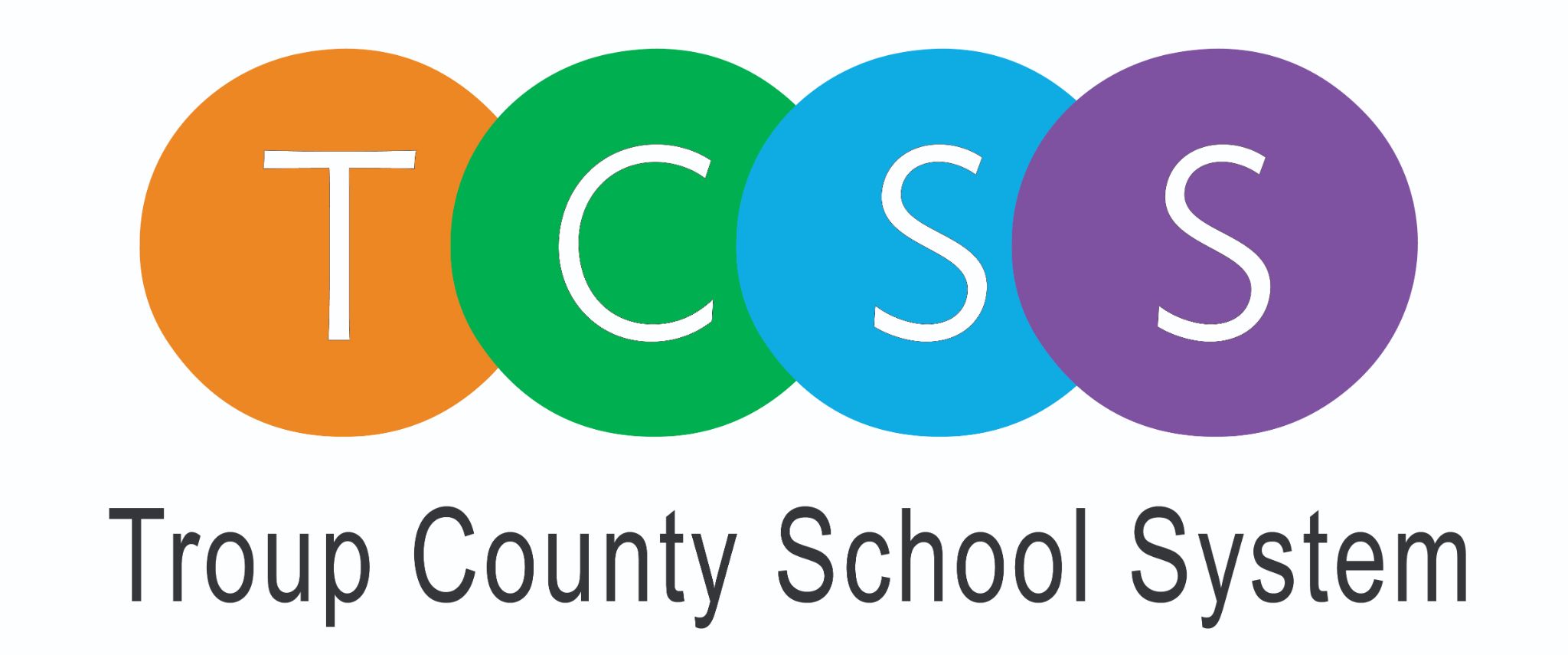 TCSS DISTRICT PRIORITIES
5.  Enhance Community Partnerships
6.  Improve Professional Capacity
7.  Improve Educational Effectiveness and Efficiency
8.  Educate the Entire Child
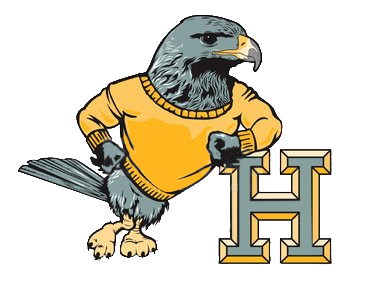 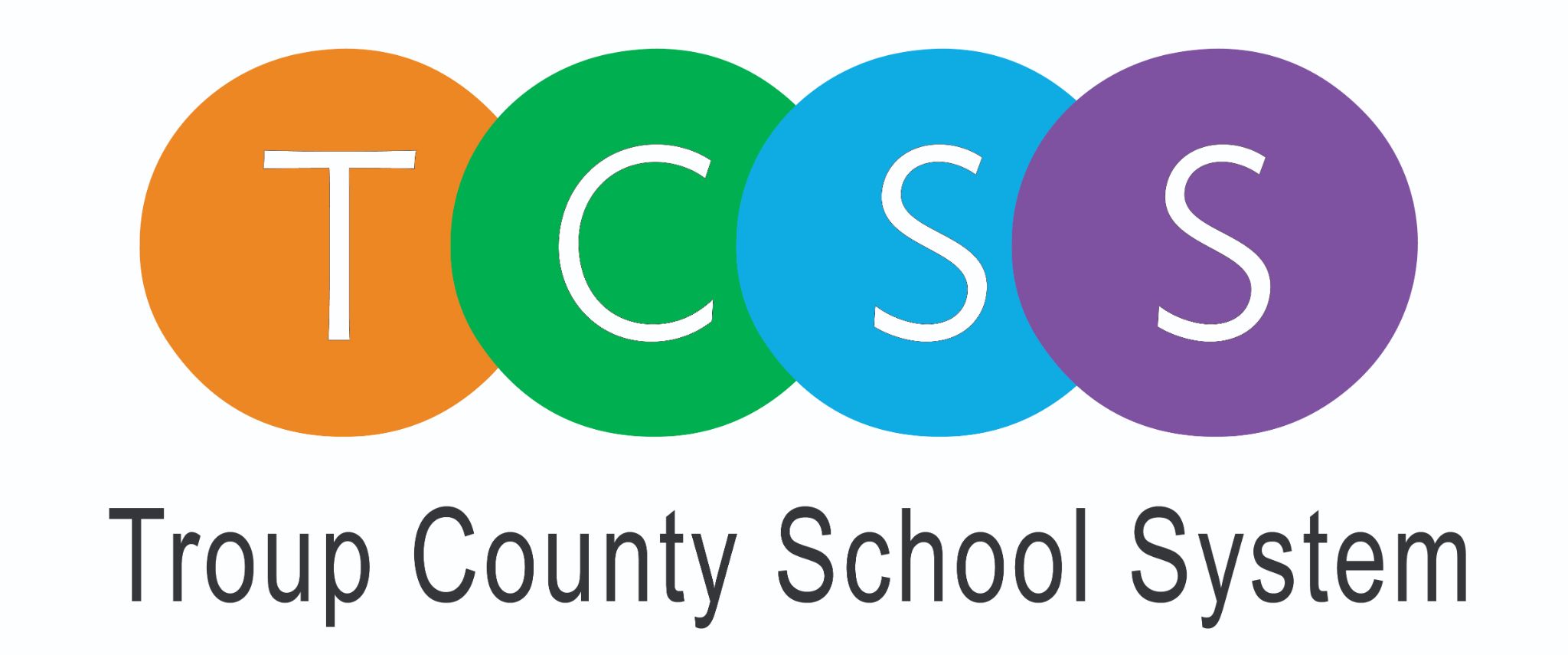 HHE SCHOOL IMPROVEMENT PLAN
Implement Ready Math Curriculum and utilize quarterly diagnostic assessment data to drive small group and individualized instruction. 
Implement Ready Reading quarterly diagnostic assessment data to drive small group and individualized instruction.
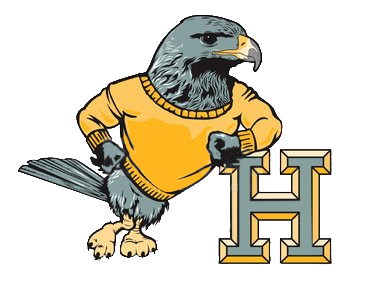 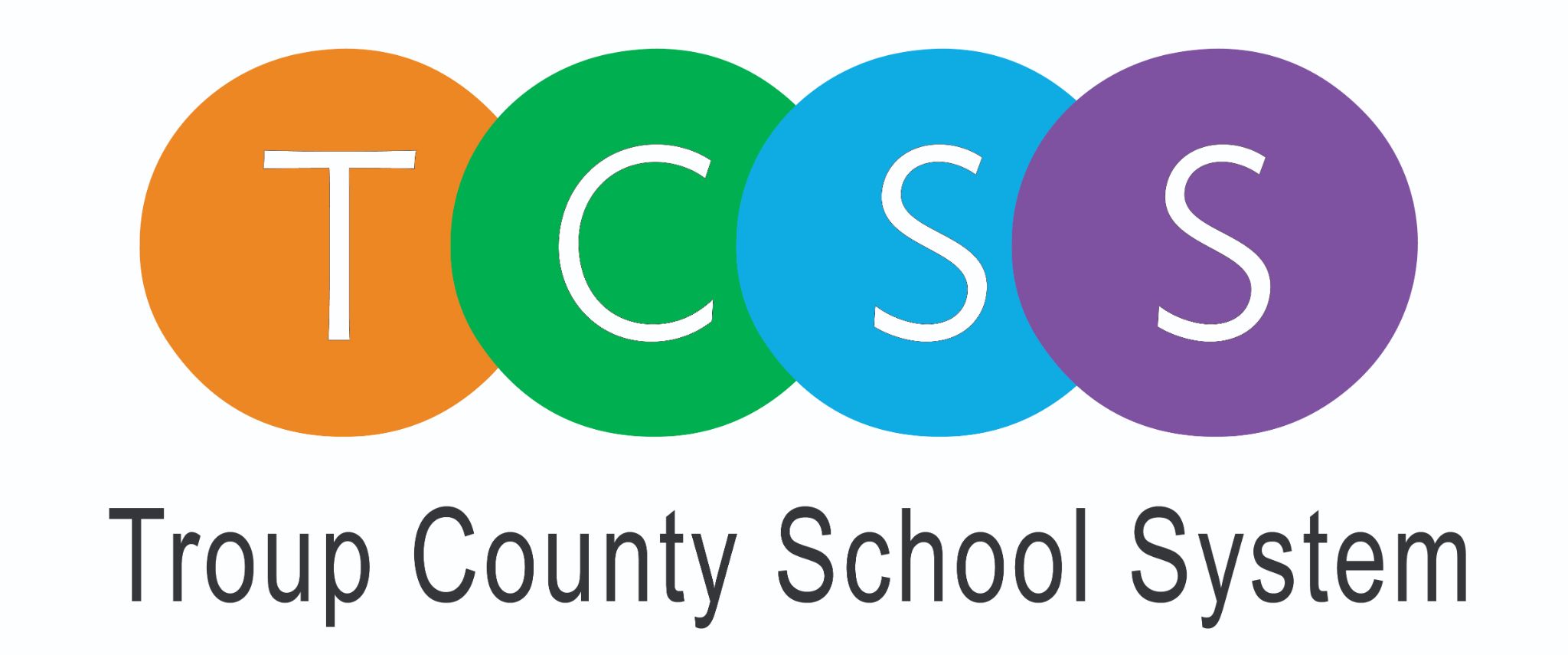 HHE SCHOOL IMPROVEMENT PLAN
Develop PLC’s throughout the school
Team Walk Schedule for classroom observations of peers
Daily Broadcast to improve communication with a focus on growth and goal setting
Expand clubs and other afterschool activities - A Place For Every Kid
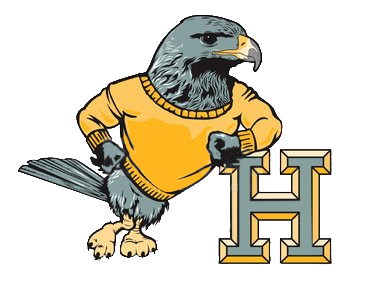 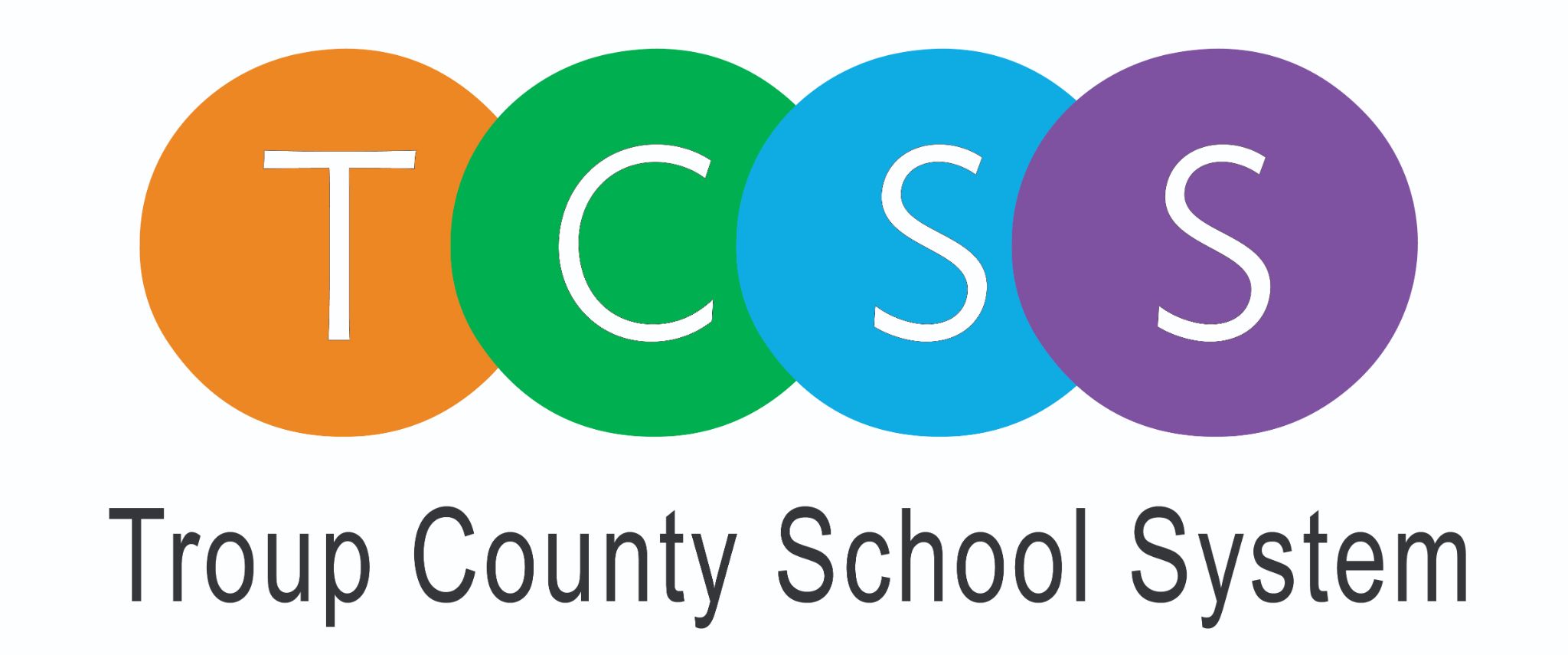 HHE SCHOOL IMPROVEMENT PLAN
Implement Learning Management System for Virtual Learning (CANVAS)
L4GA Grant - continue implementation - supporting literacy initiatives from Prek-5th grade
Enhanced communication with all stakeholders; social media presence and partnership with PTO
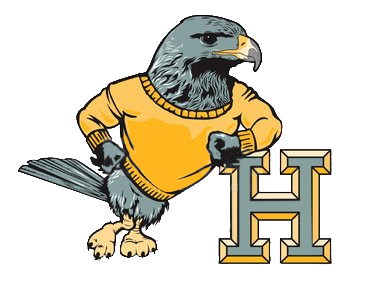 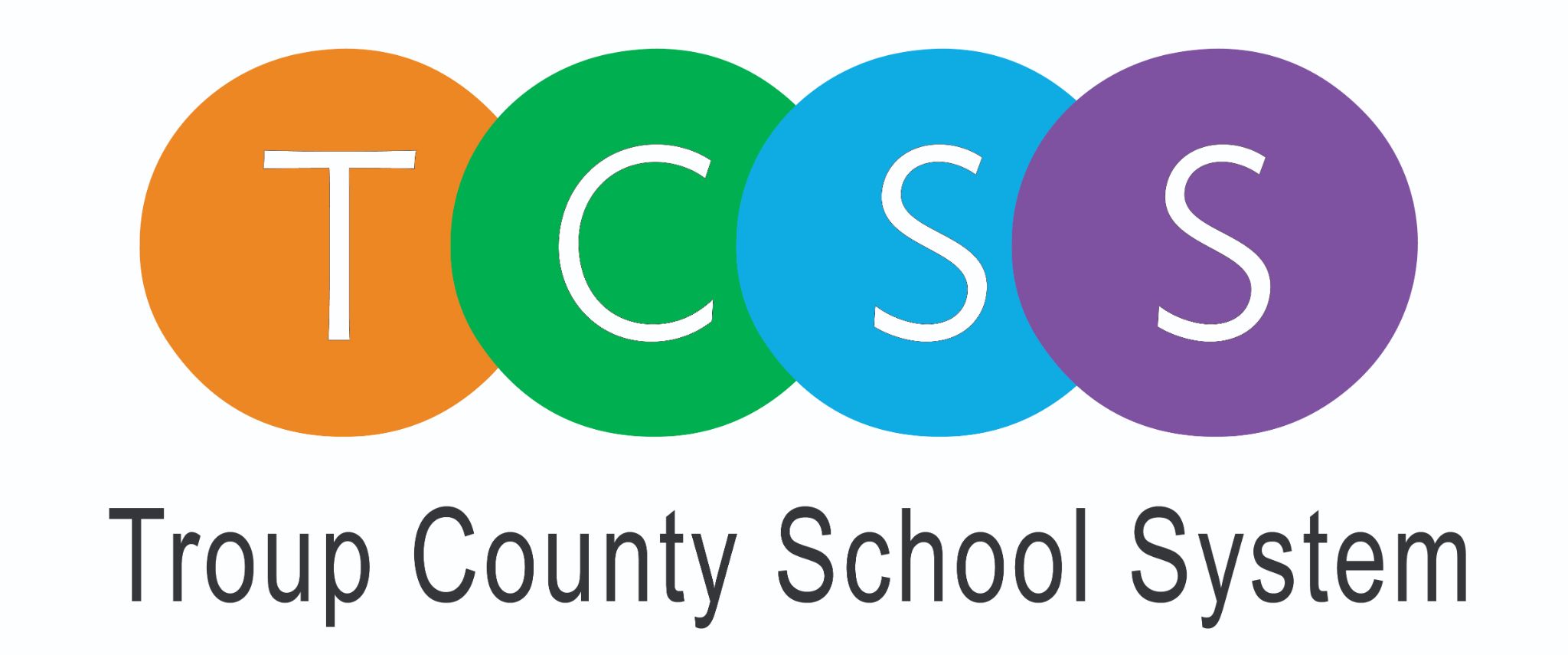 HHE SCHOOL IMPROVEMENT PLAN
Teacher Leadership Teams: SIP Team, Behavior Task Force, Hawk Heroes, Grade Level Team Leaders
Update technology throughout the school; cameras, Activpanels, radios
Weekly collaborative planning sessions and grade level data meetings
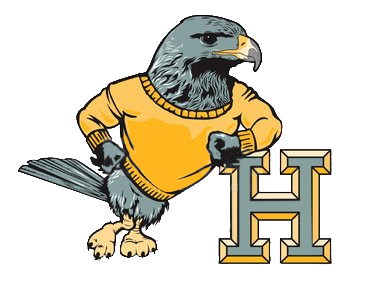 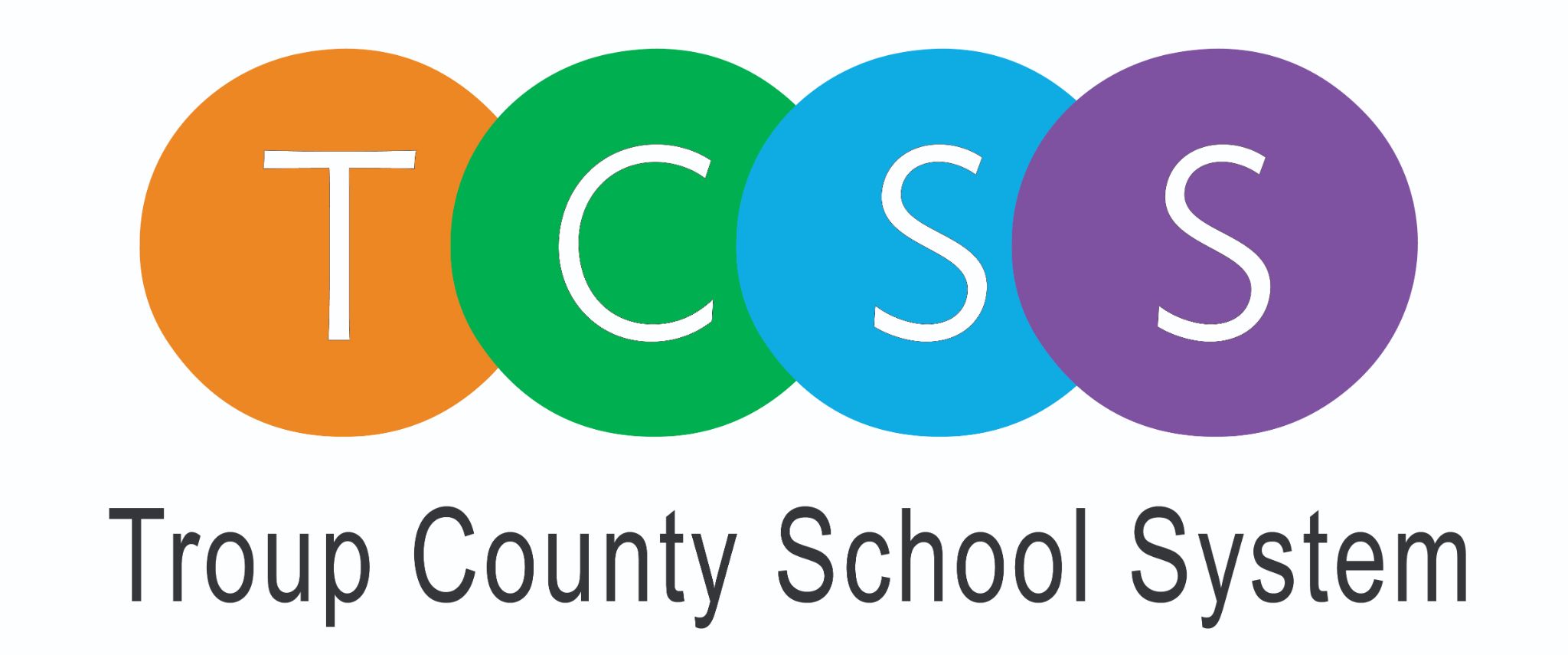 PARENT and FAMILY ENGAGEMENT POLICY
This plan describes how we at HHE will provide opportunities to improve parent and family engagement policy
It is revised every year in the spring based on your input
The Parental Involvement Plan discusses the following:
School/Parent Compacts
Events such as the Back to School Bash, Meet the Teacher, Title 1 Open House, Parent Workshops throughout the year, traditional conferences,  and our School Improvement Forum.
Our commitment to increasing our communication with stakeholders
Parent Advisory Council
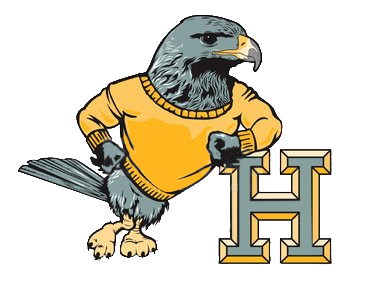 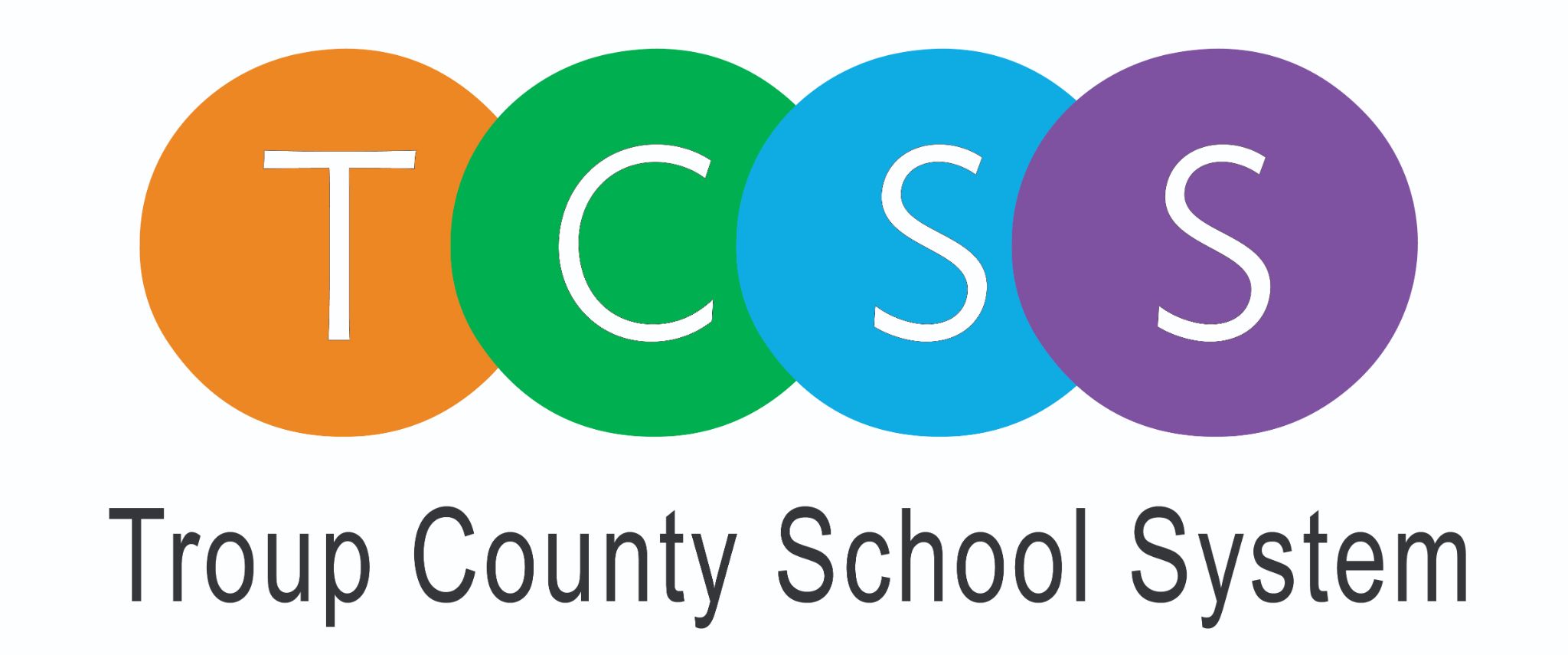 TITLE 1 BUDGET
We are fortunate to receive money for our school through Title 1
There are many different ways we use this money to help make HHE great!
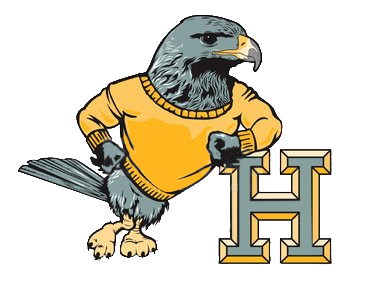 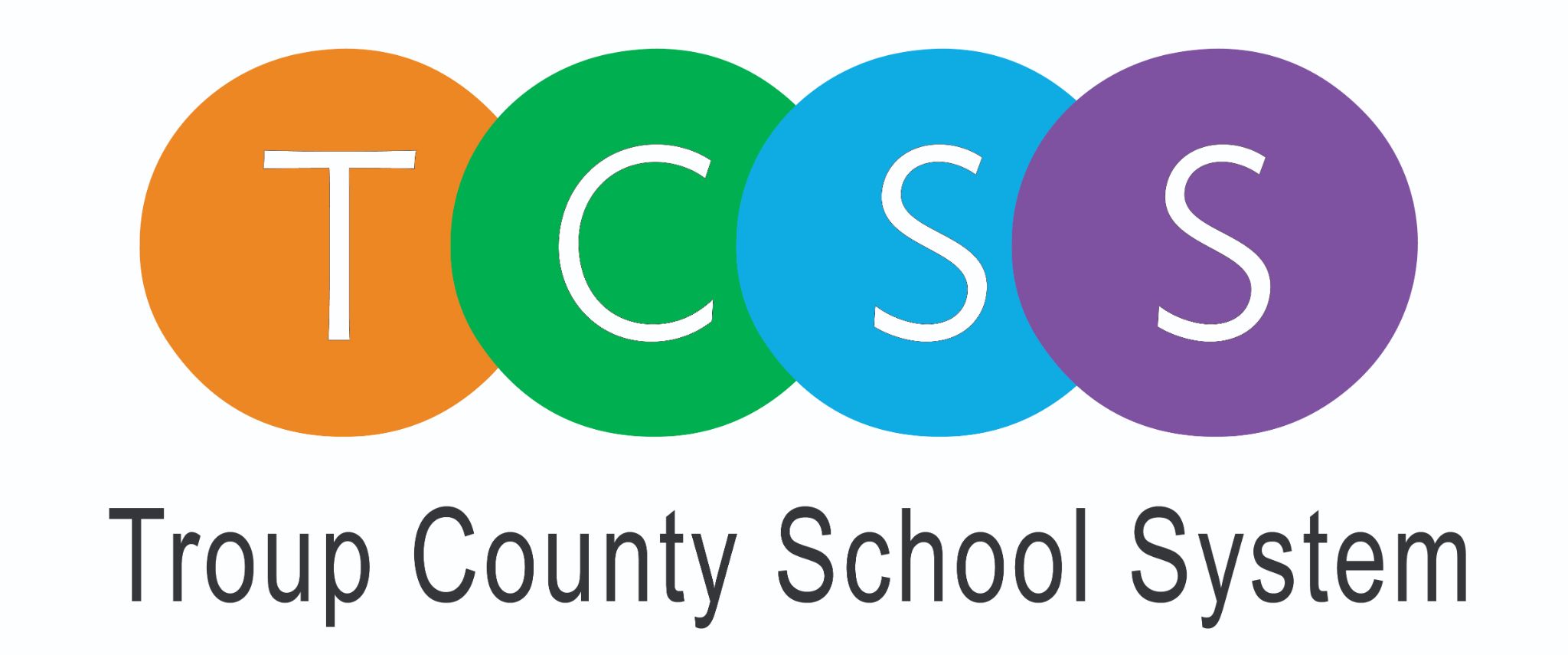 TITLE 1 BUDGET
The title 1 budget pays the salaries for a few of our staff members at HHE: 


Amber Westmoreland - Instructional Specialist
Donna Haralson- Family Liaison
Jennifer Hale - Computer Lab Paraprofessional
Mary Katherine Toney- Paraprofessional
Sade Turner- Intervention Assistant
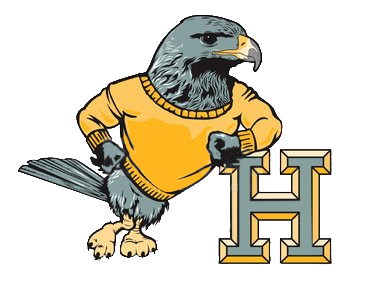 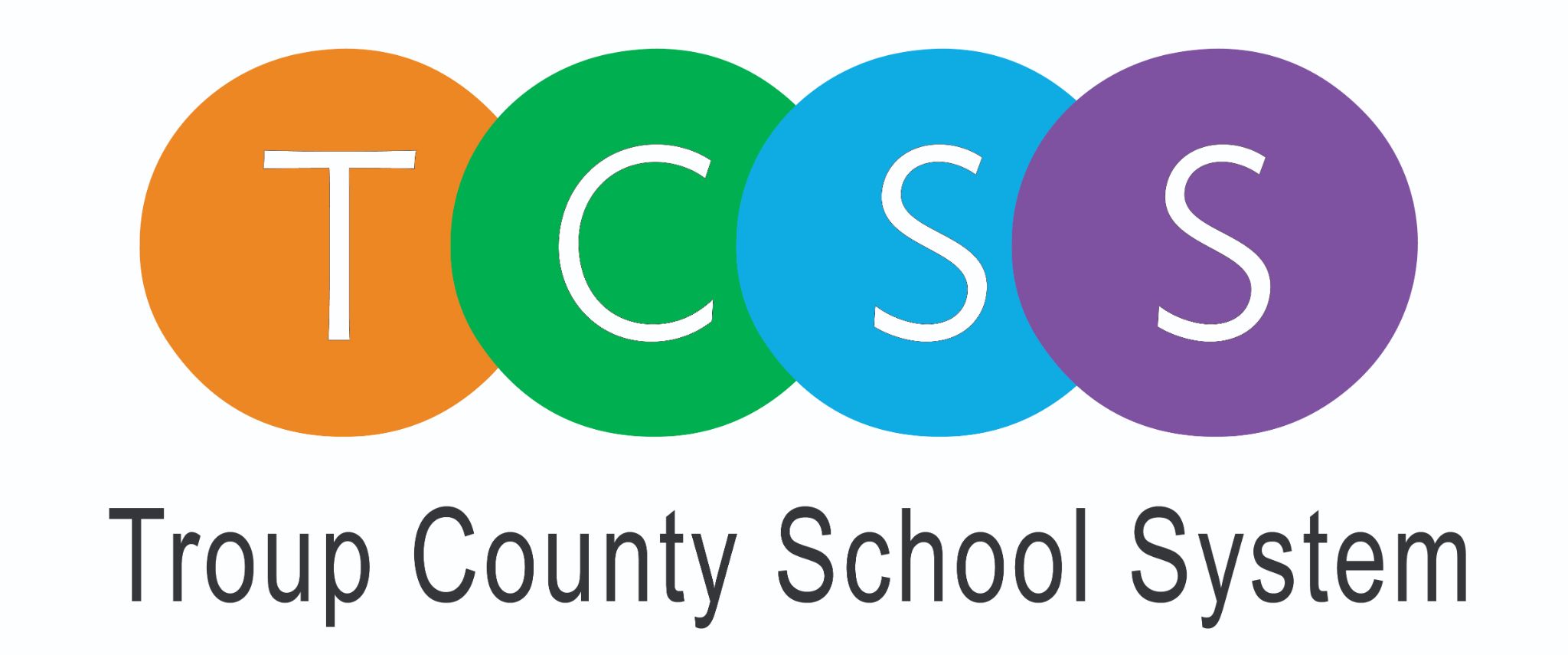 TITLE 1 BUDGET
We also use Title 1 funds for instruction, materials,  and professional development

paper and ink
Student Handbooks
Parent Resource Center supplies
Instructional Technology
Substitutes for conferences
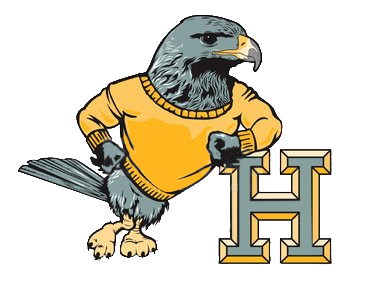 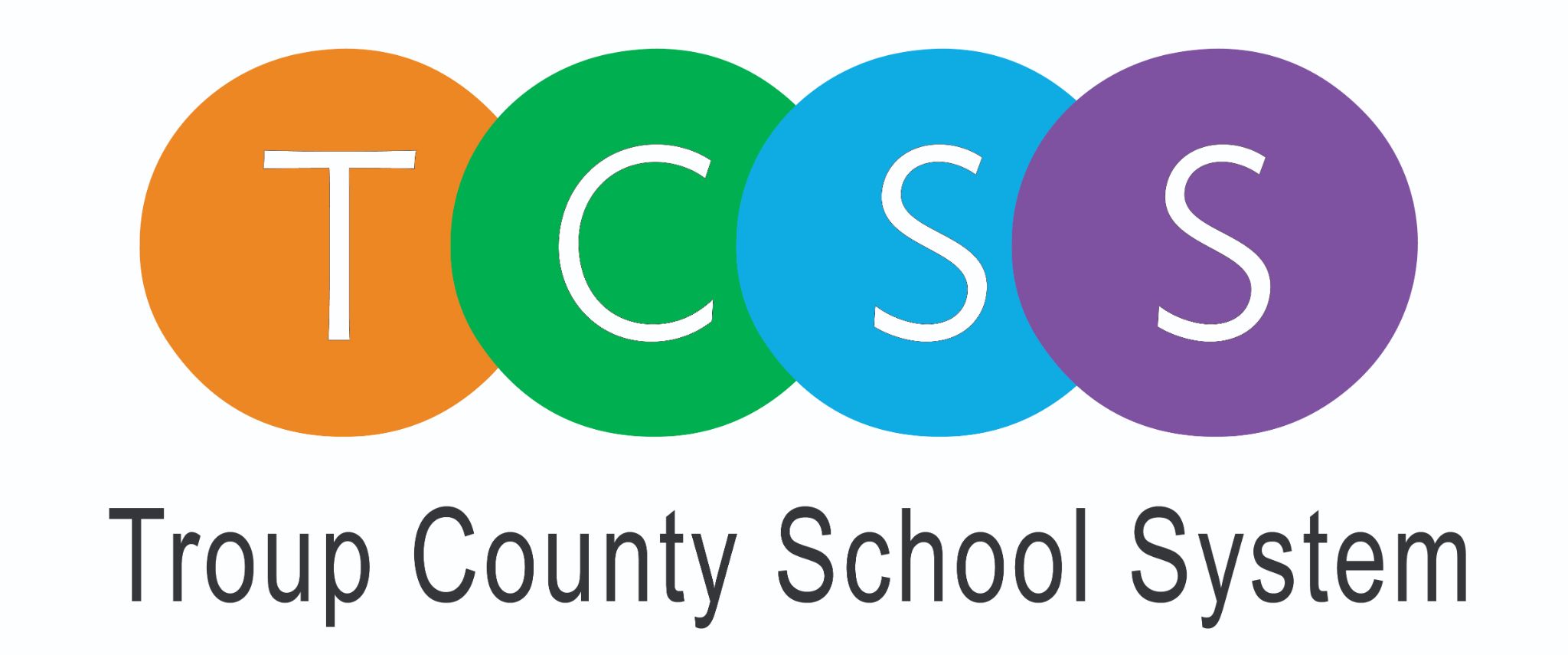 FEEDBACK TIME!!!
Parents, please ask any questions you may have regarding our: 
School Improvement Plan
Parent Engagement Policy
Title 1 Budget

Thank you so much for joining us today and providing your feedback! 

And as always please reach out to me if you have any questions or concerns: grahamjd@troup.org or call the school at 706-883-1580
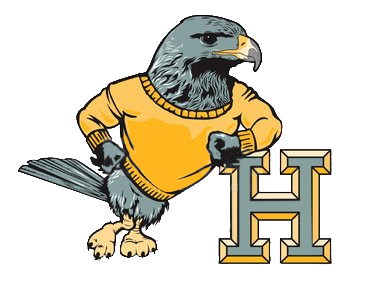 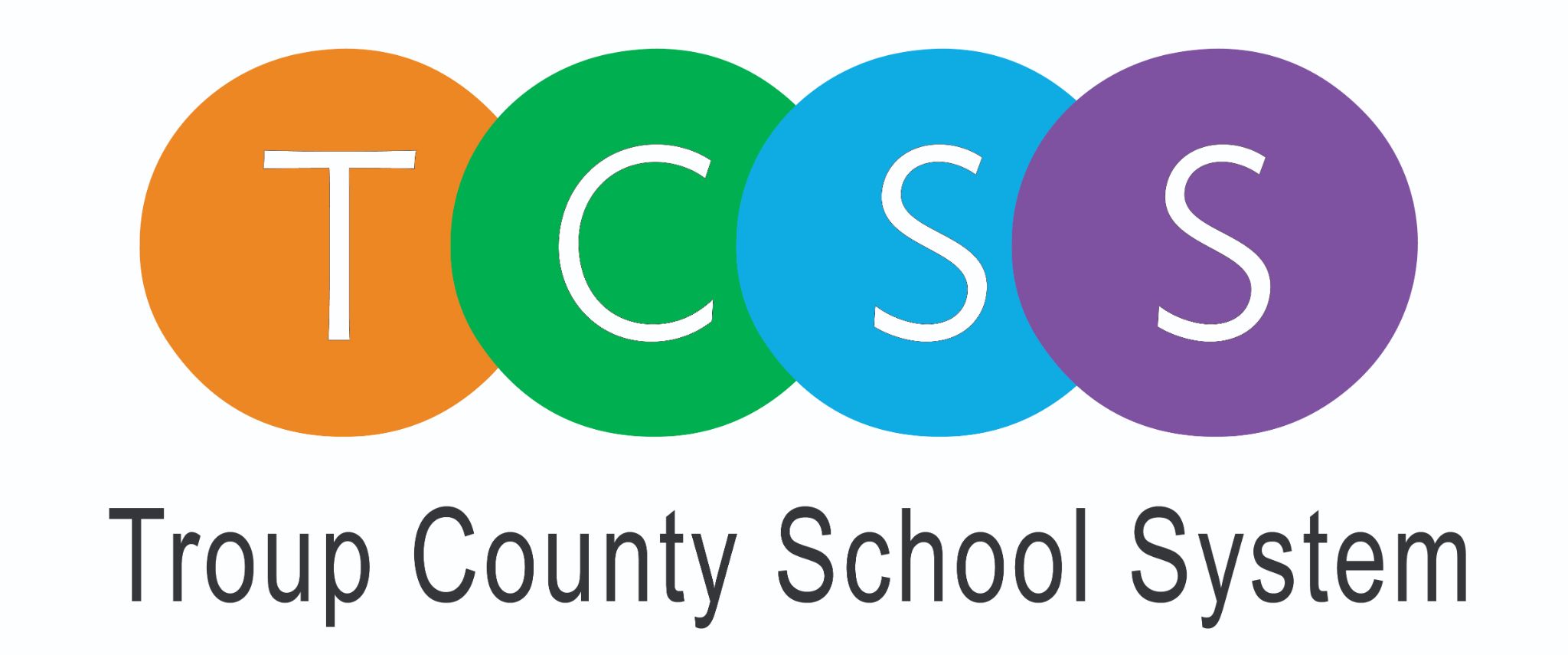 [Speaker Notes: - Are there any questions about our Parental Involvement Plan?
 - Are there any additional activities you’d like to see us host next year?
 - Have you seen communication with parents increase?]
Google Form Survey
https://forms.gle/JD81wqqrDTxaYP5o6
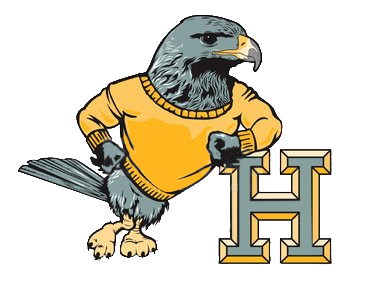 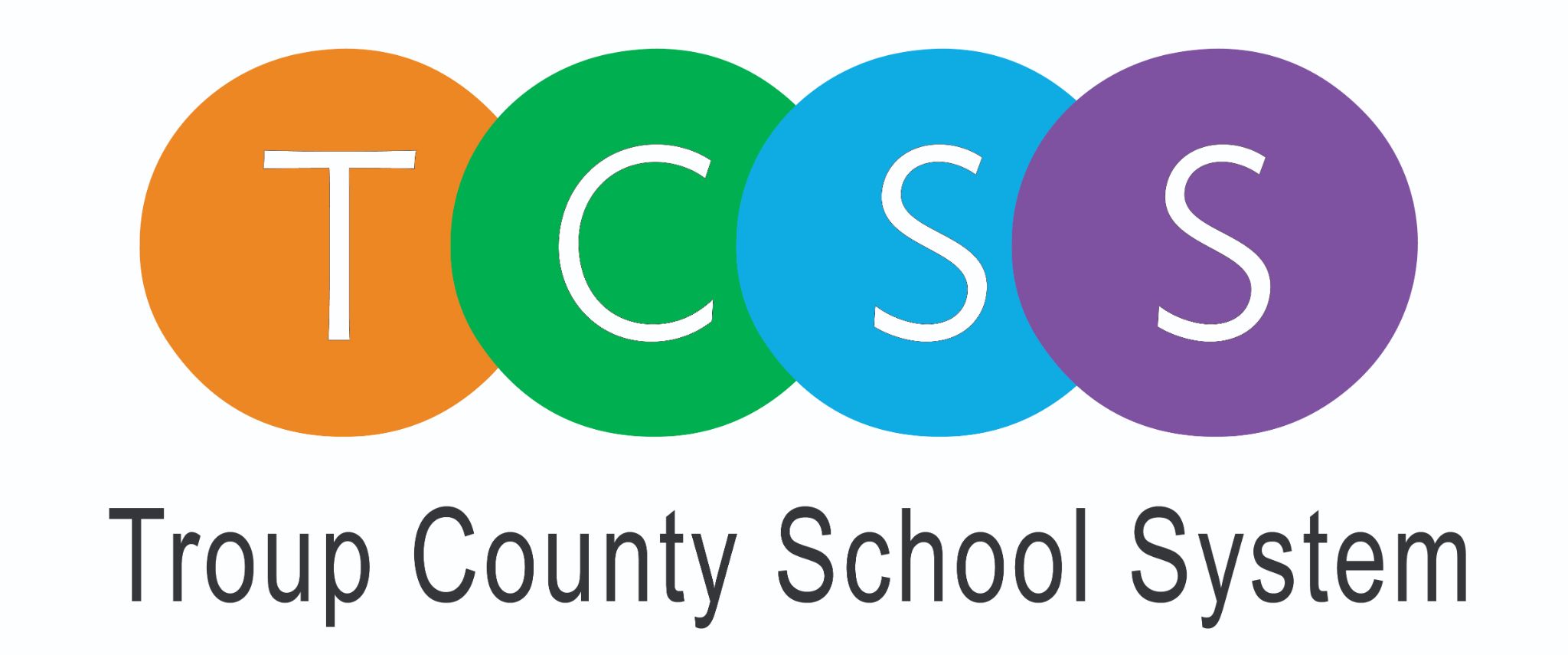